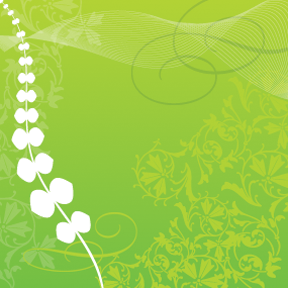 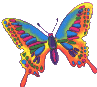 Проект
«Мы в любое 
время года 
ходим 
тропами природы»
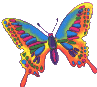 Составила воспитатель МБДОУ детский сад №55 Гангур Галина Александровна
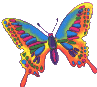 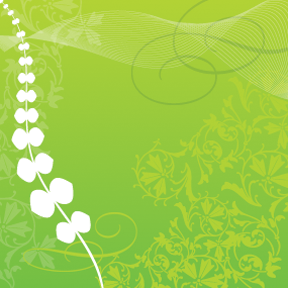 Задачи:
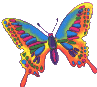 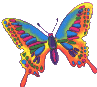 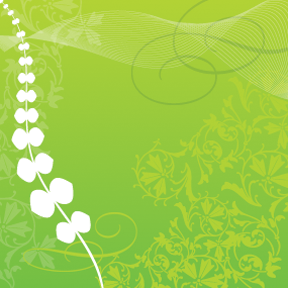 Формы и методы работы с детьми
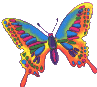 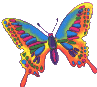 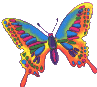 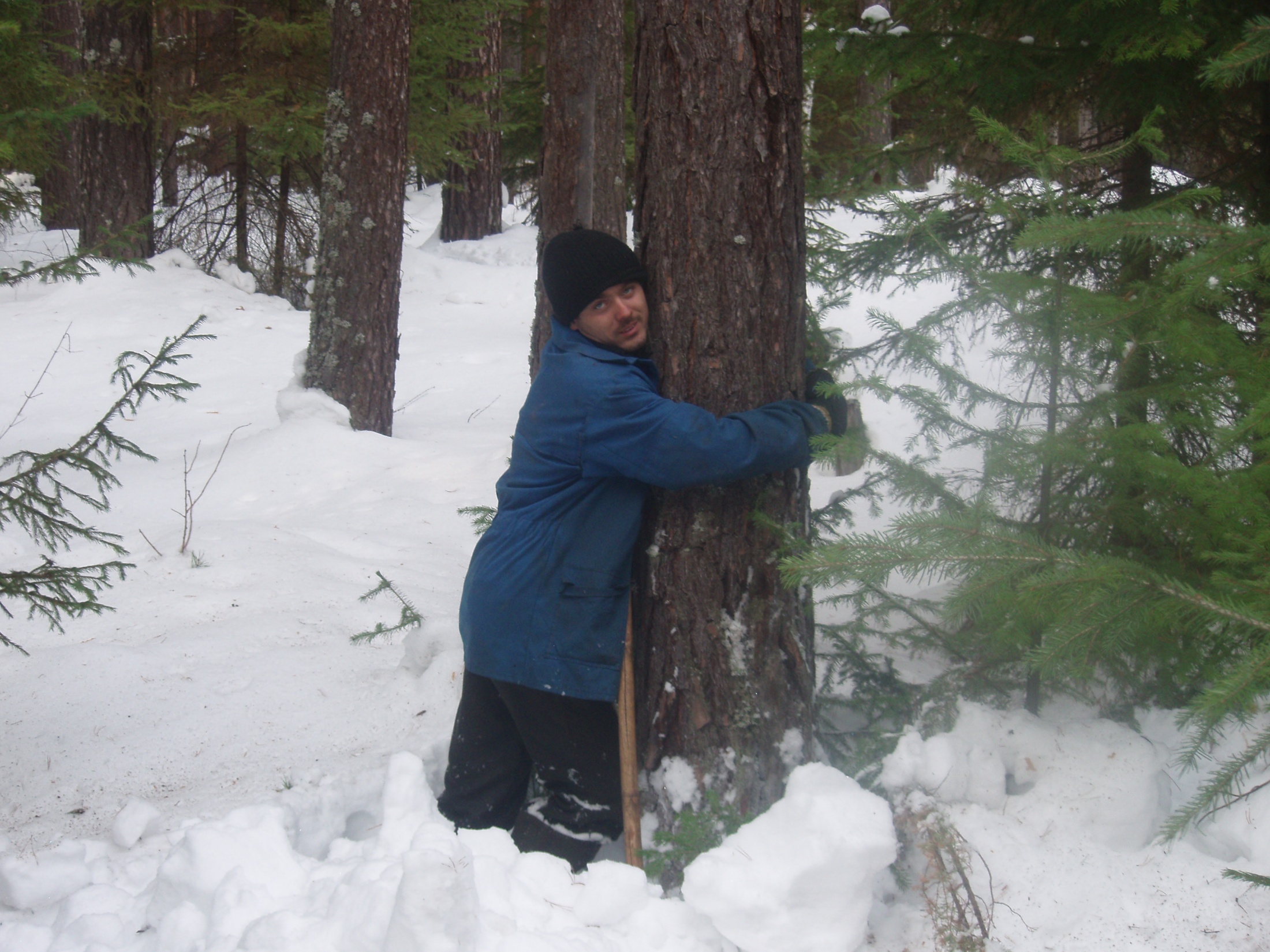 Команда «Почемучки»
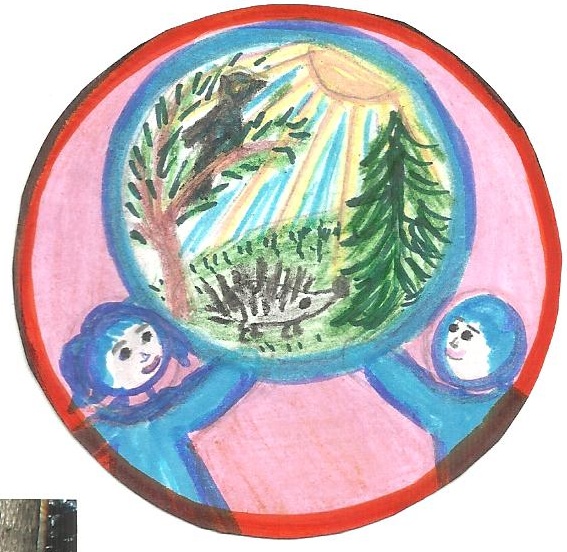 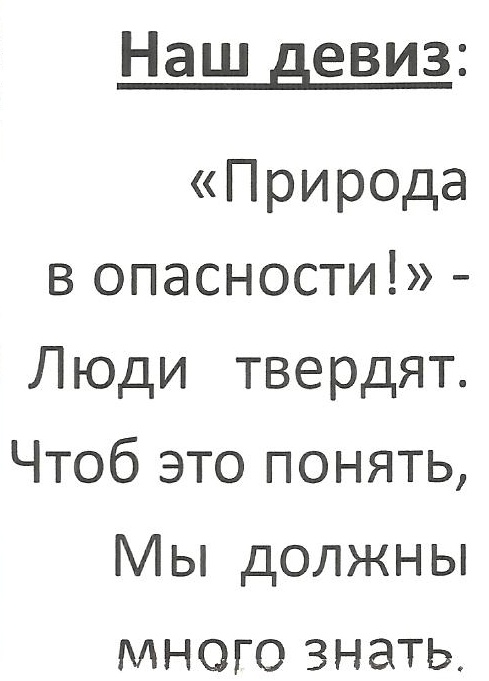 «Экологическая тропинка 
в естественных условиях»
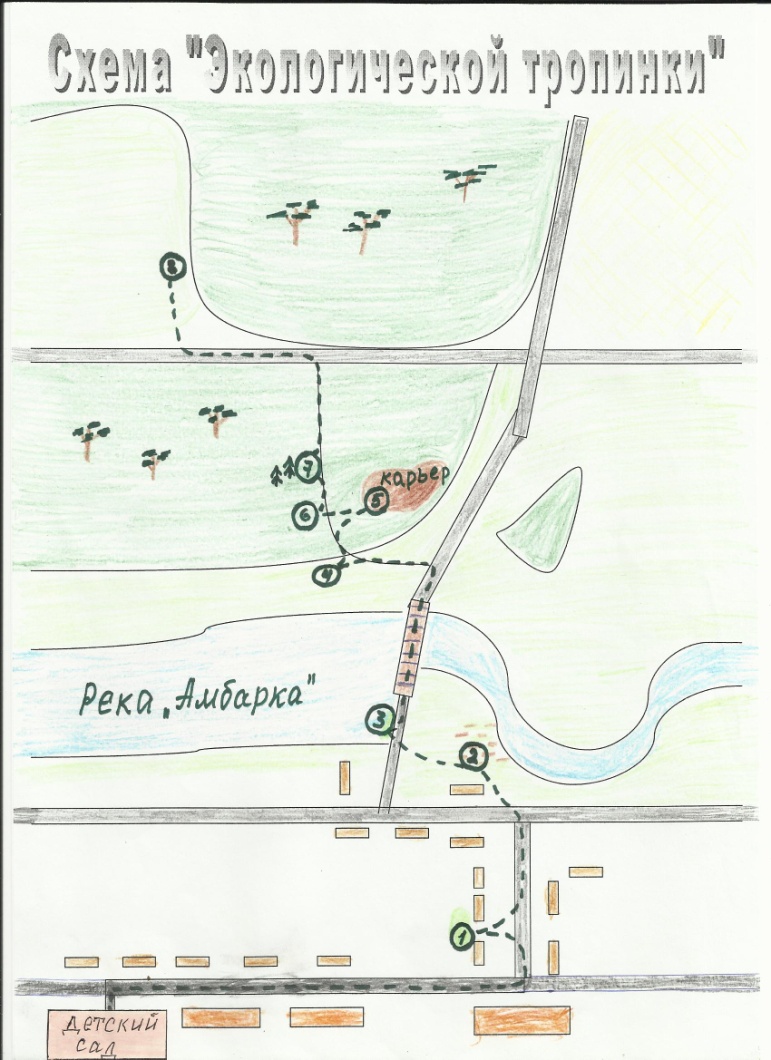 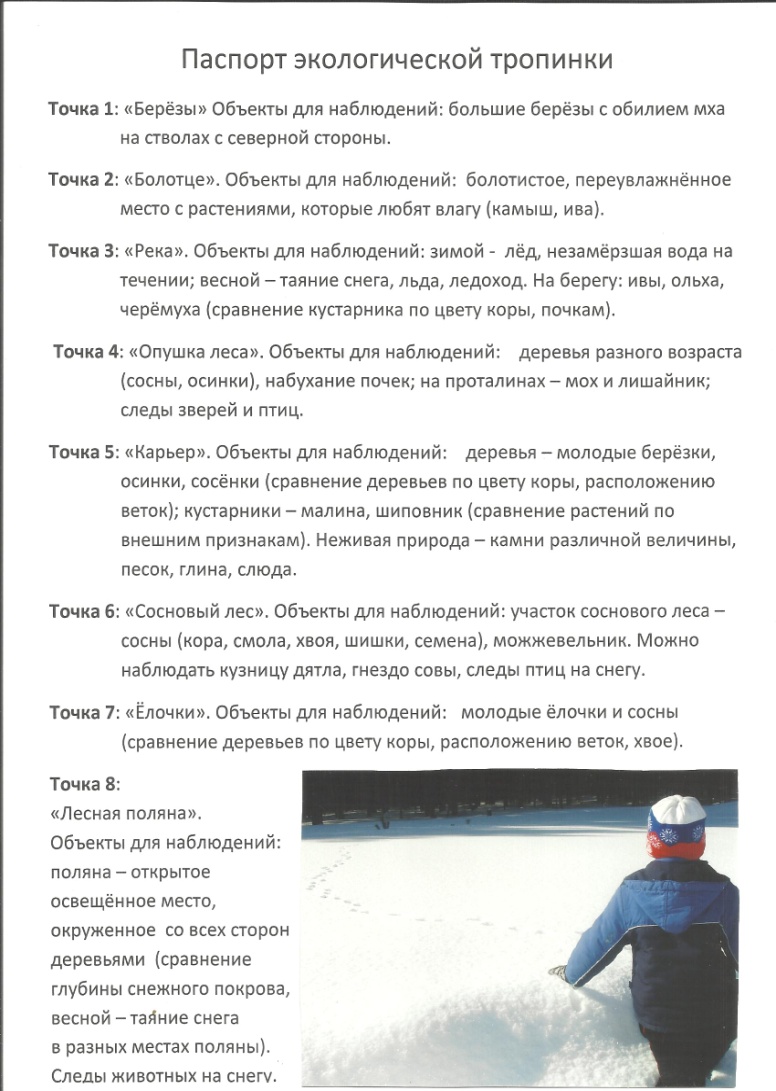 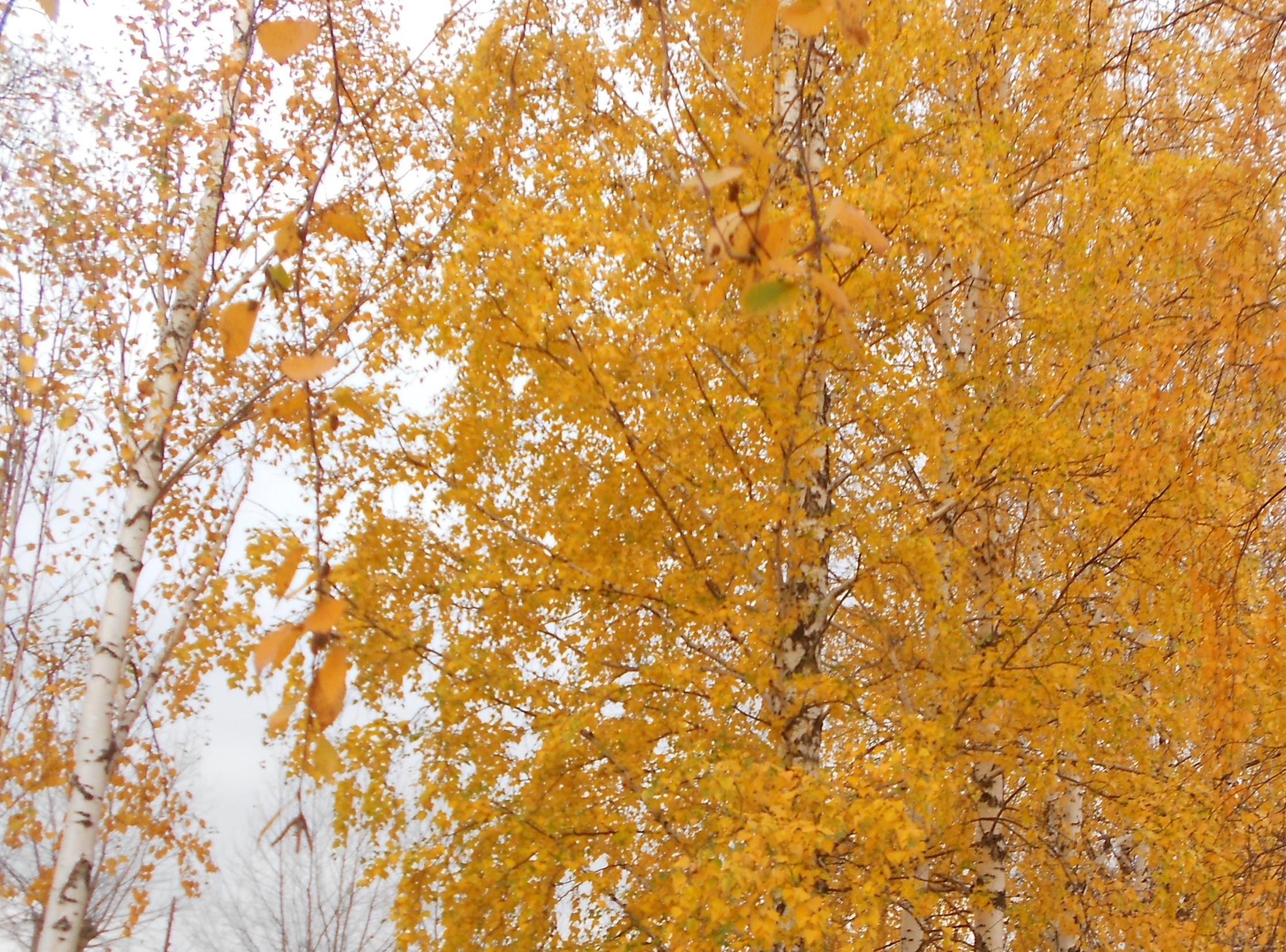 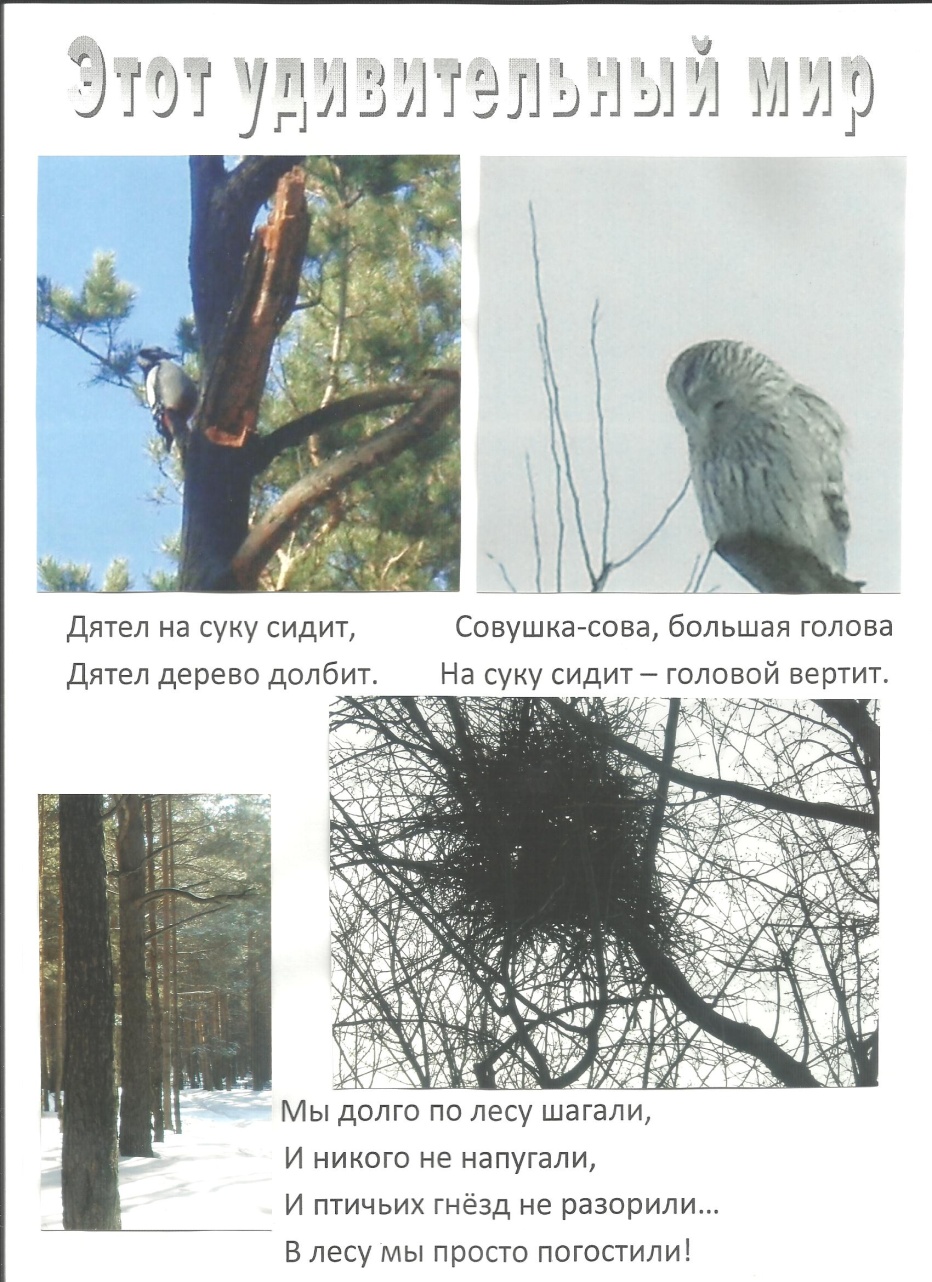 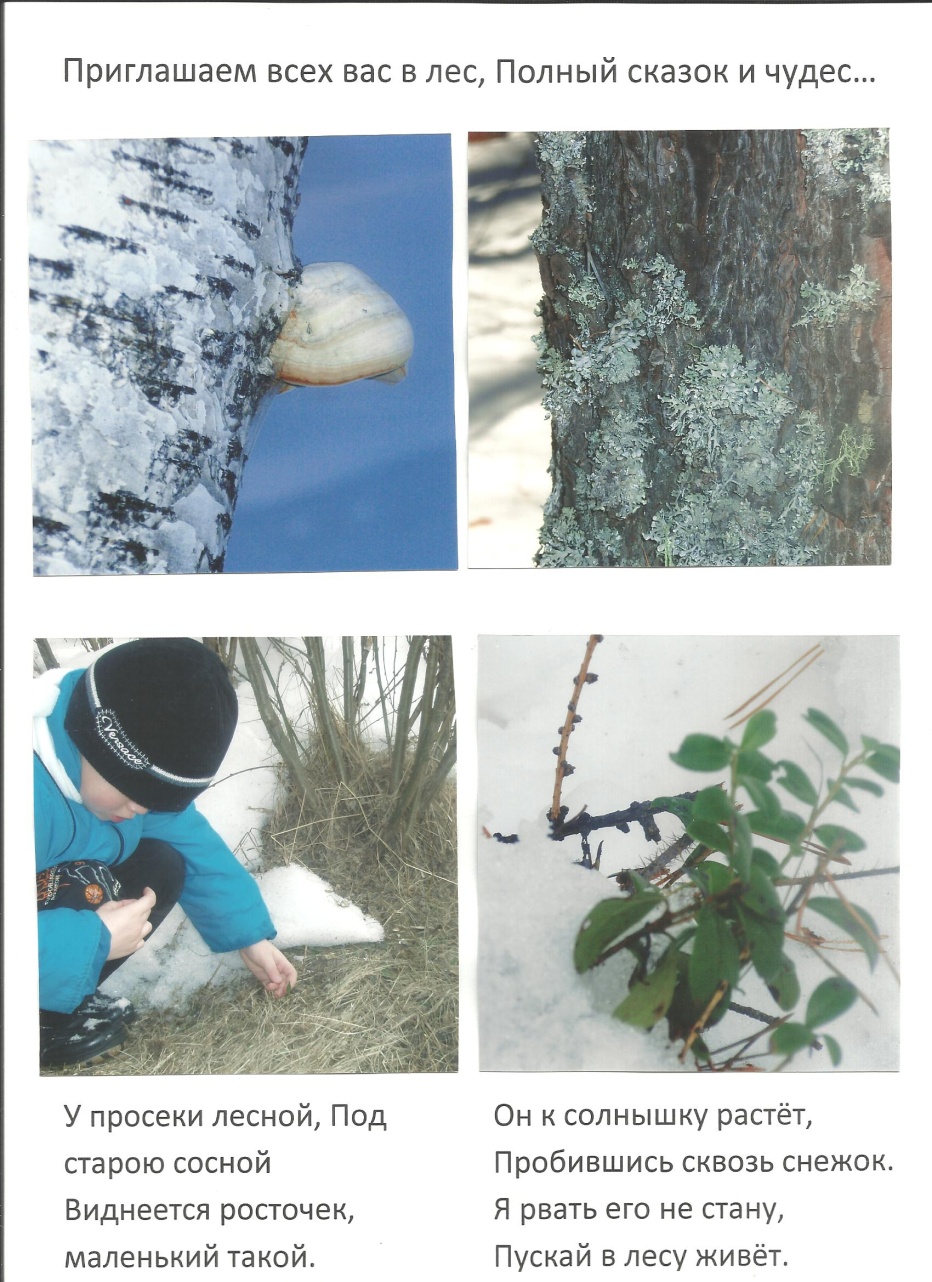 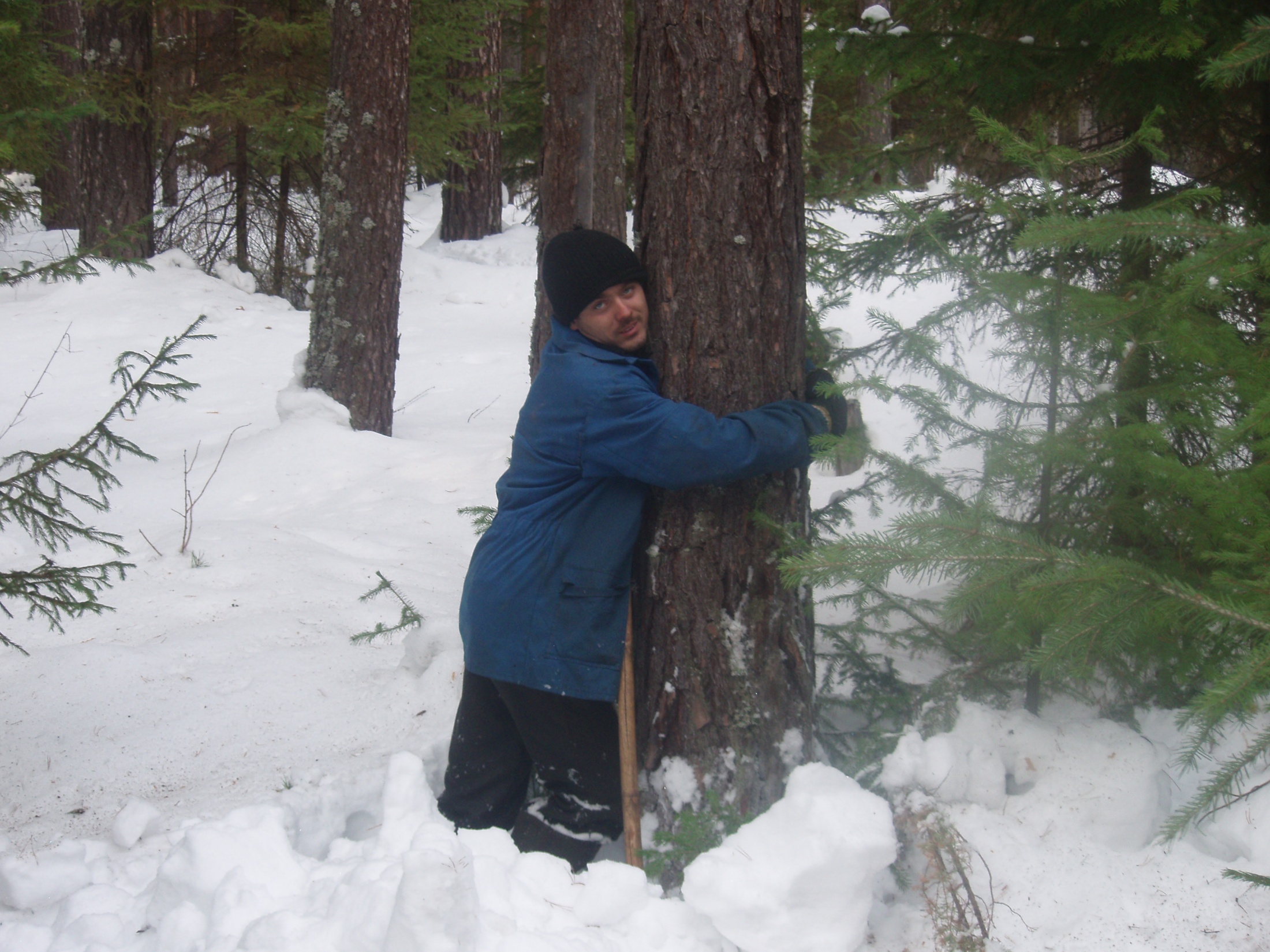 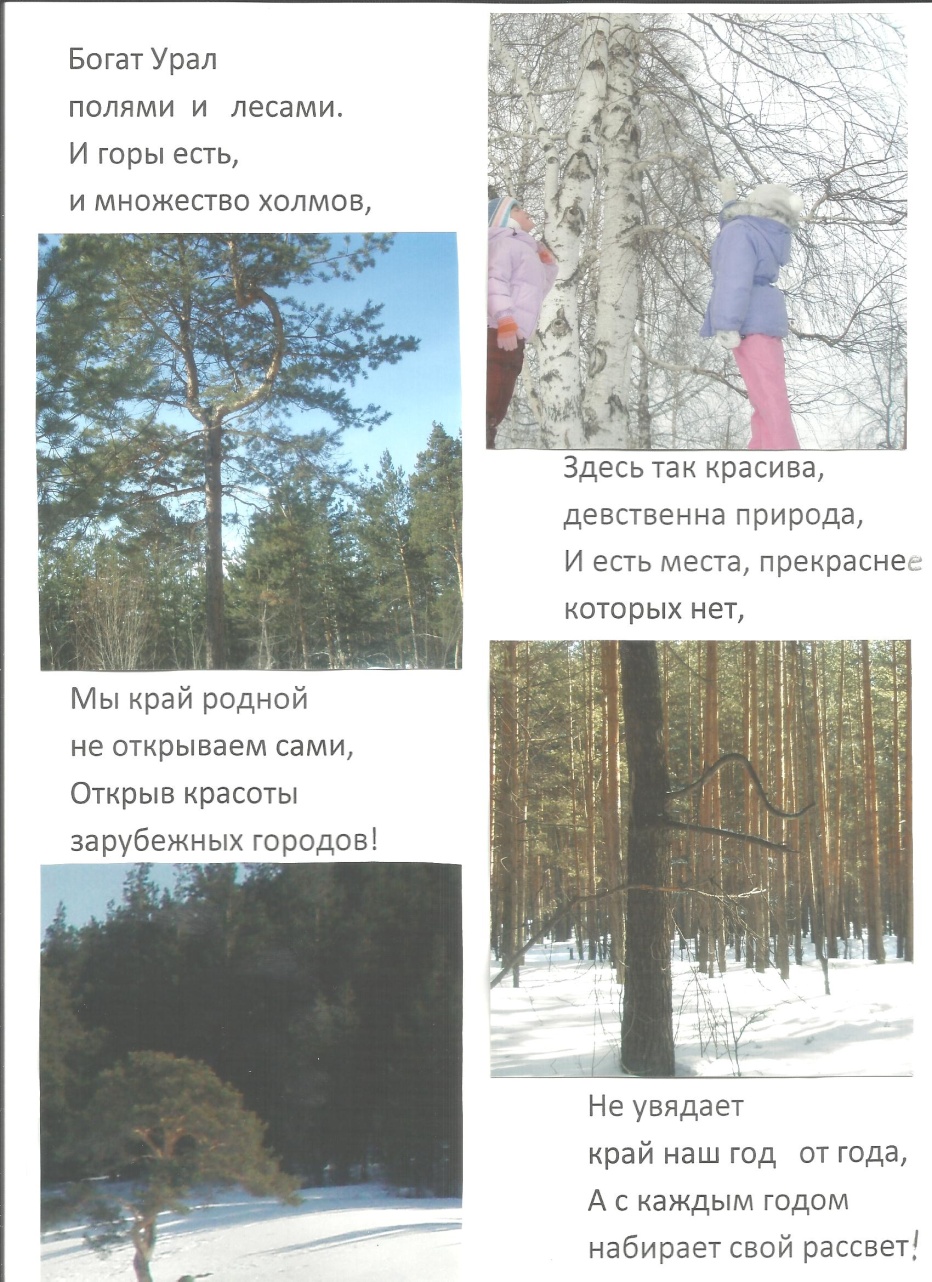 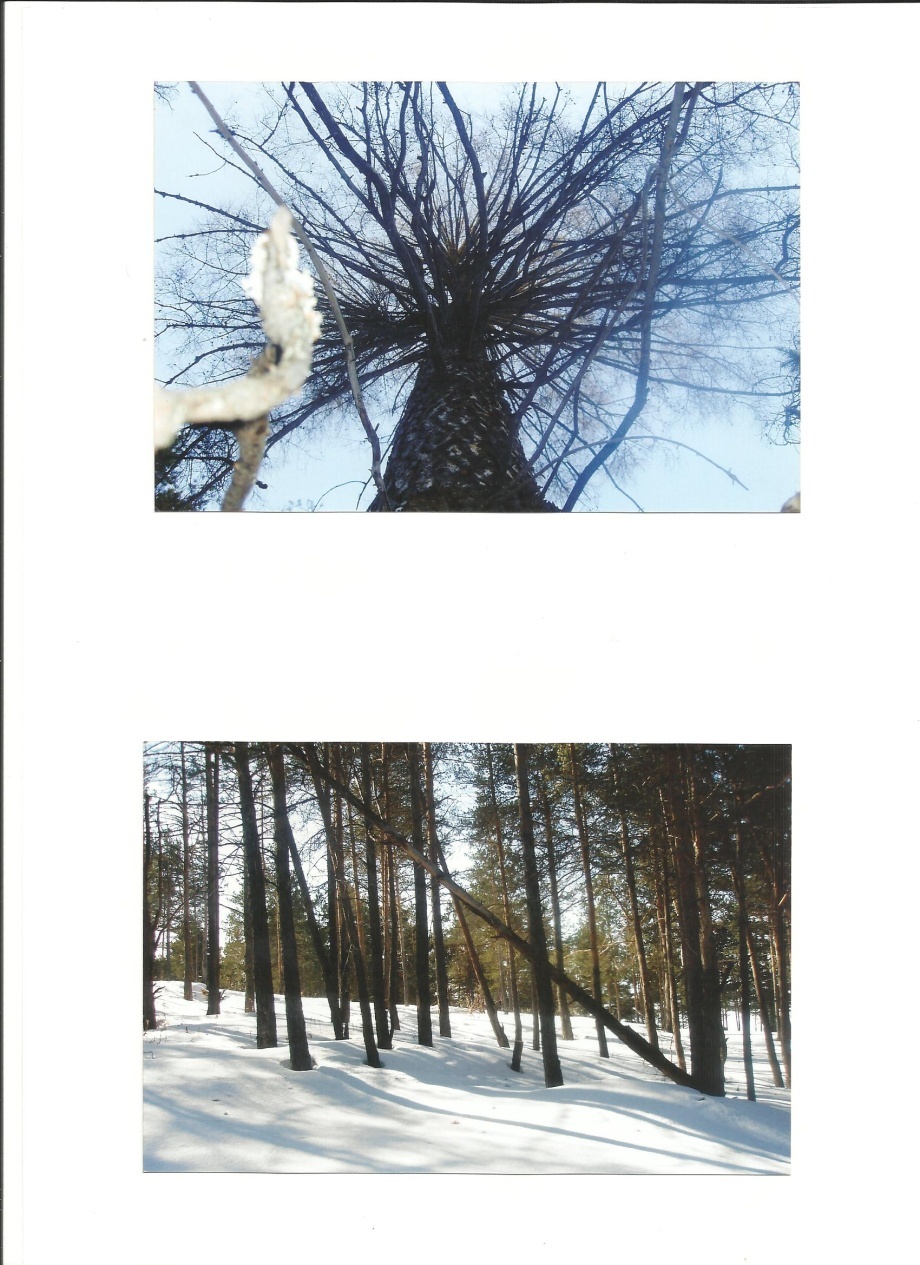 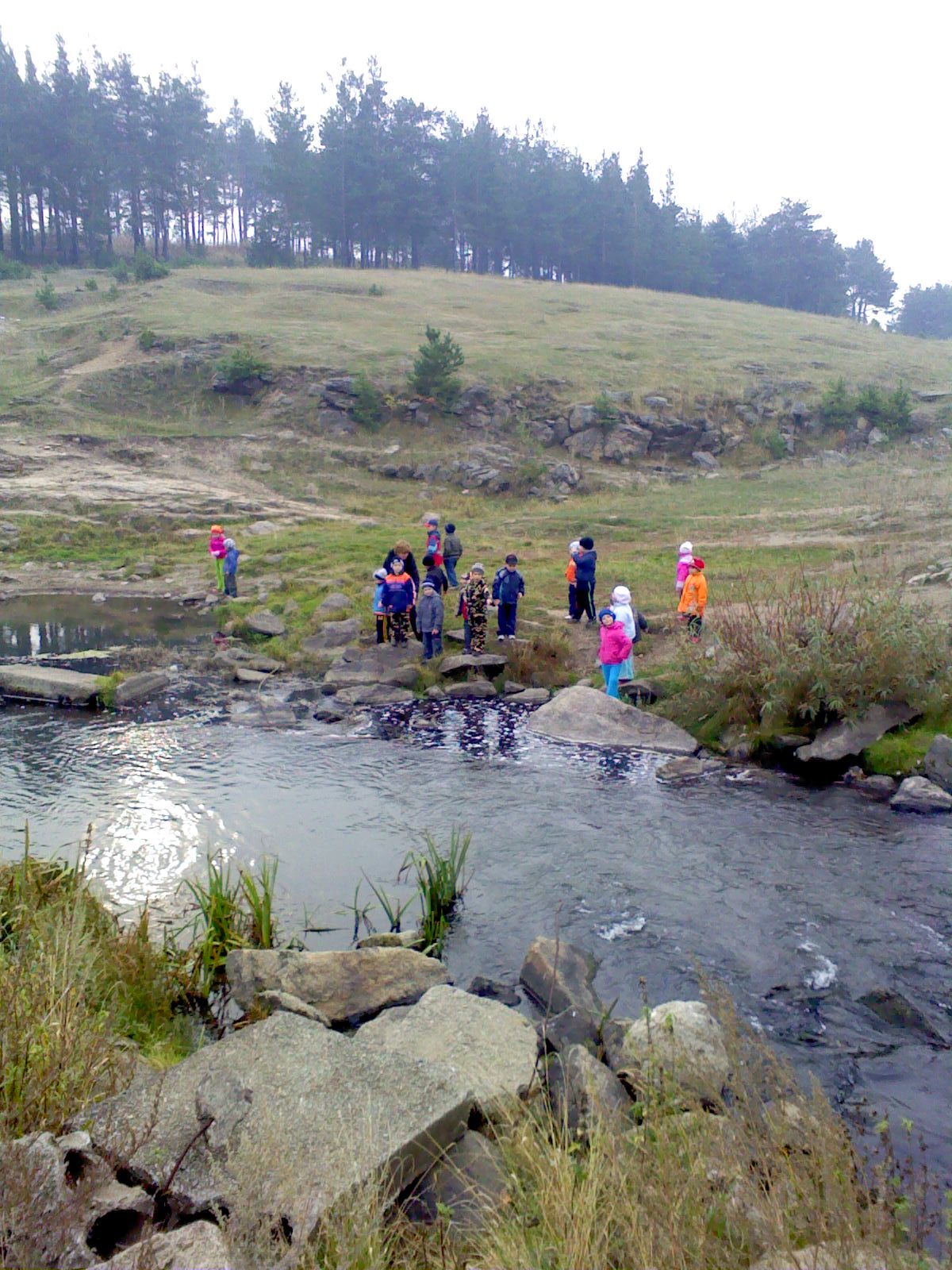 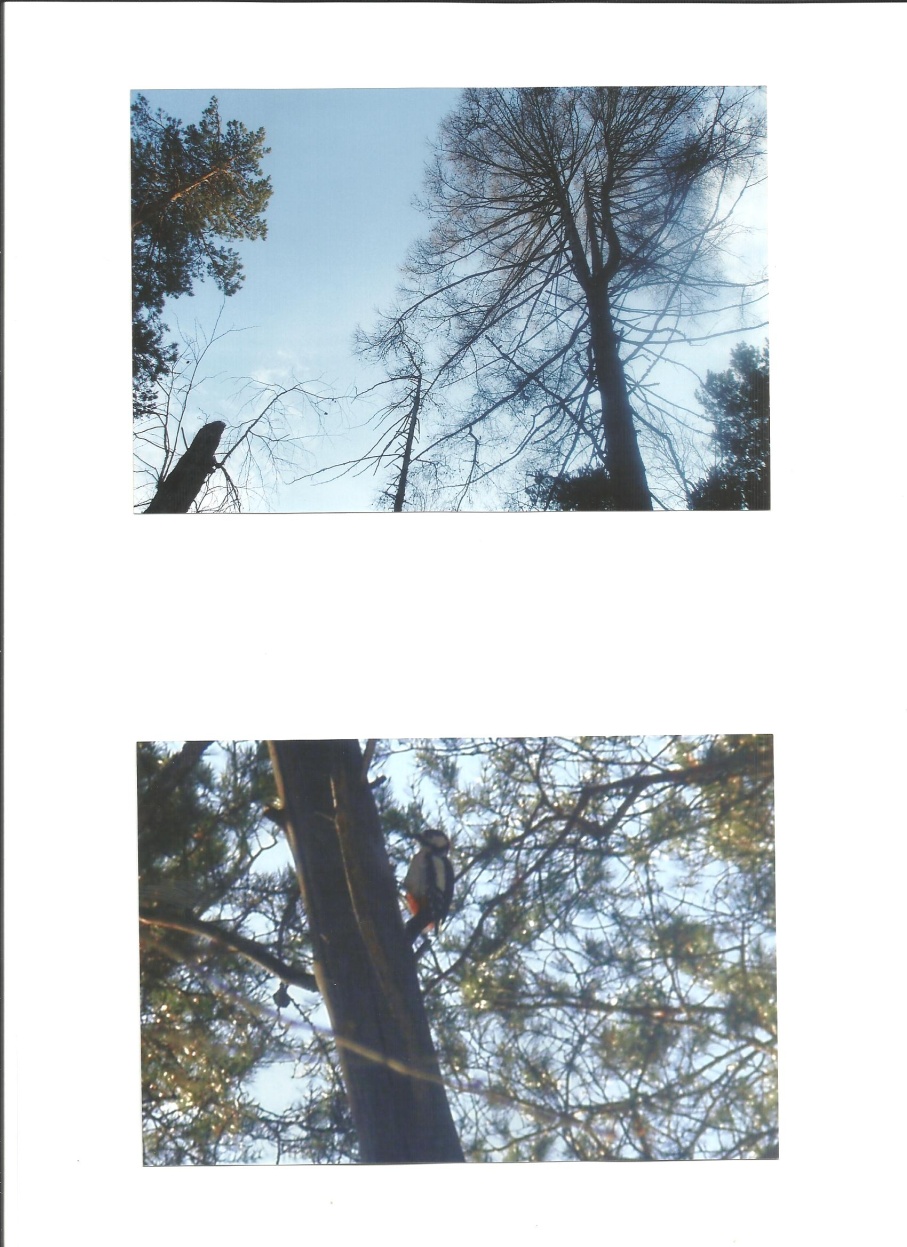 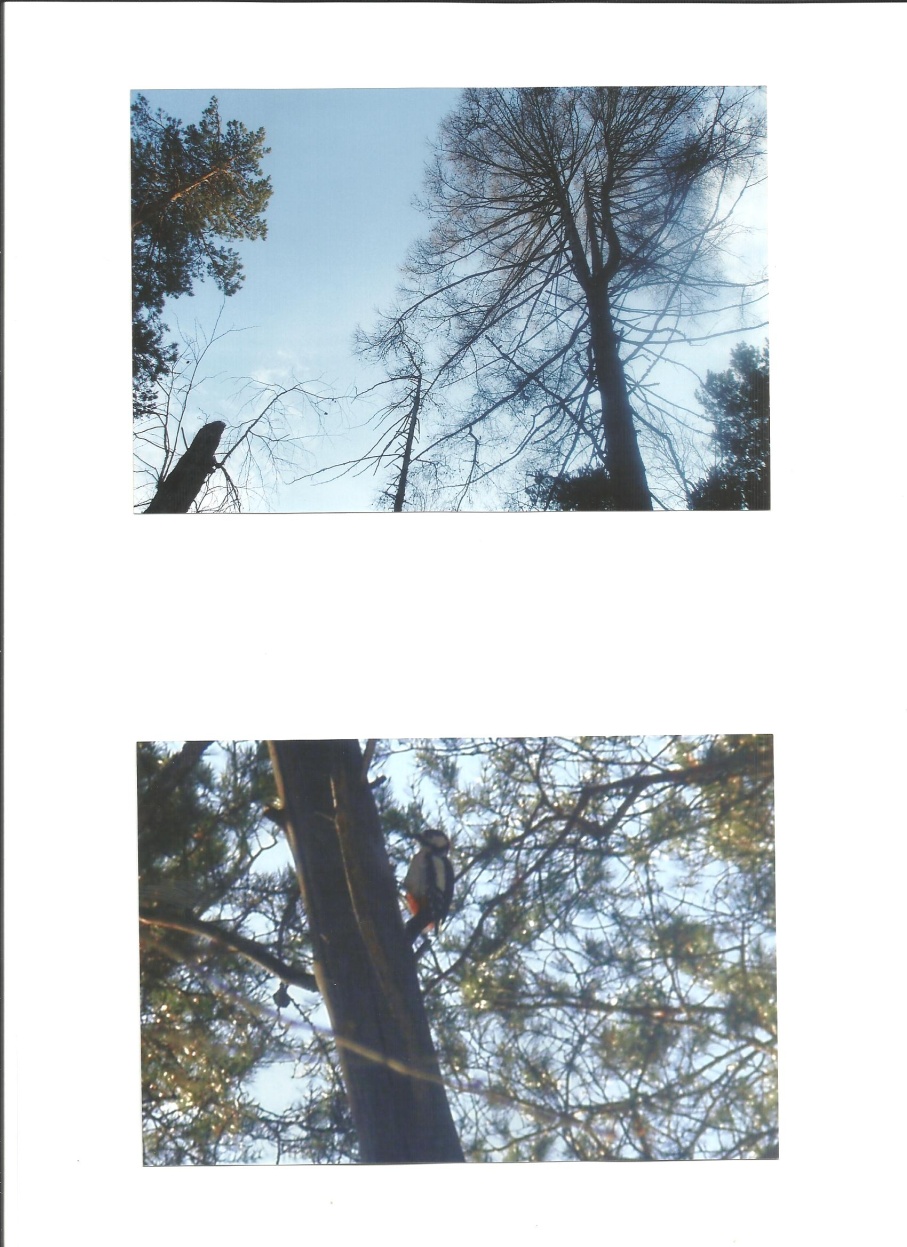 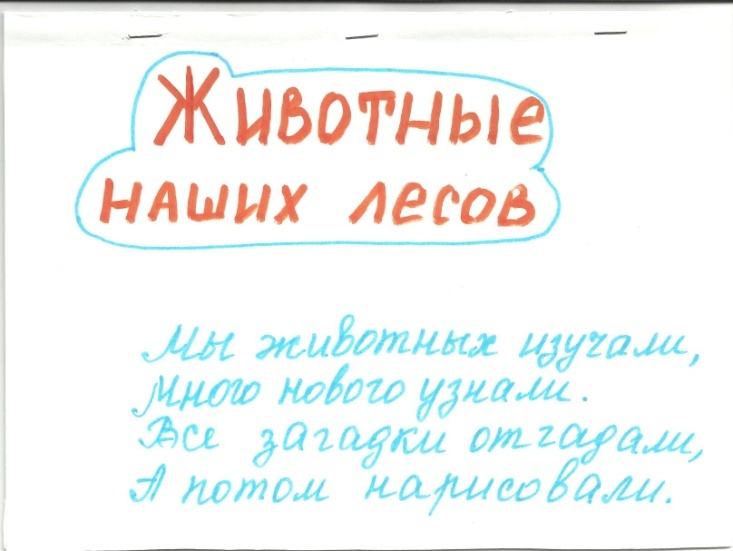 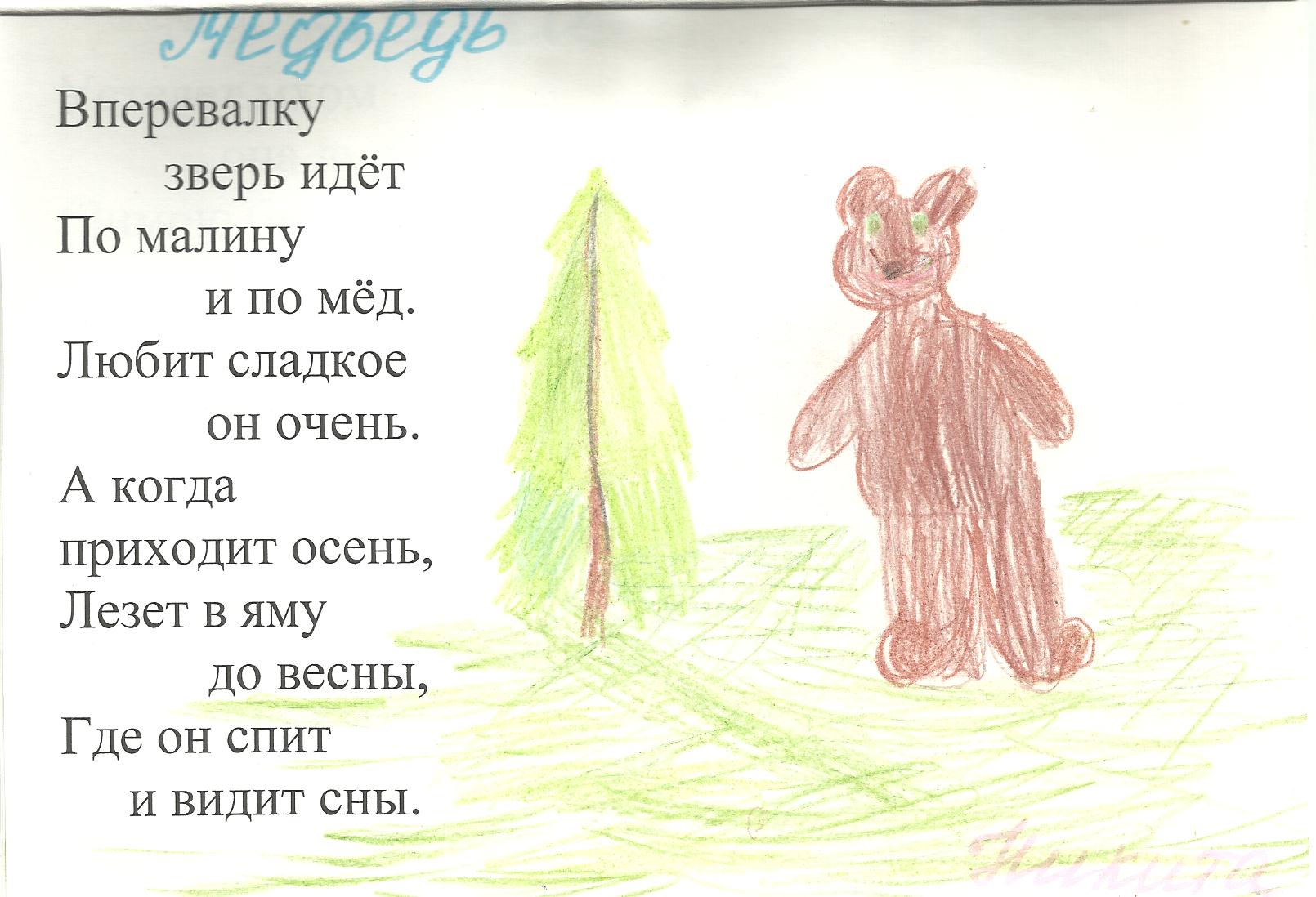 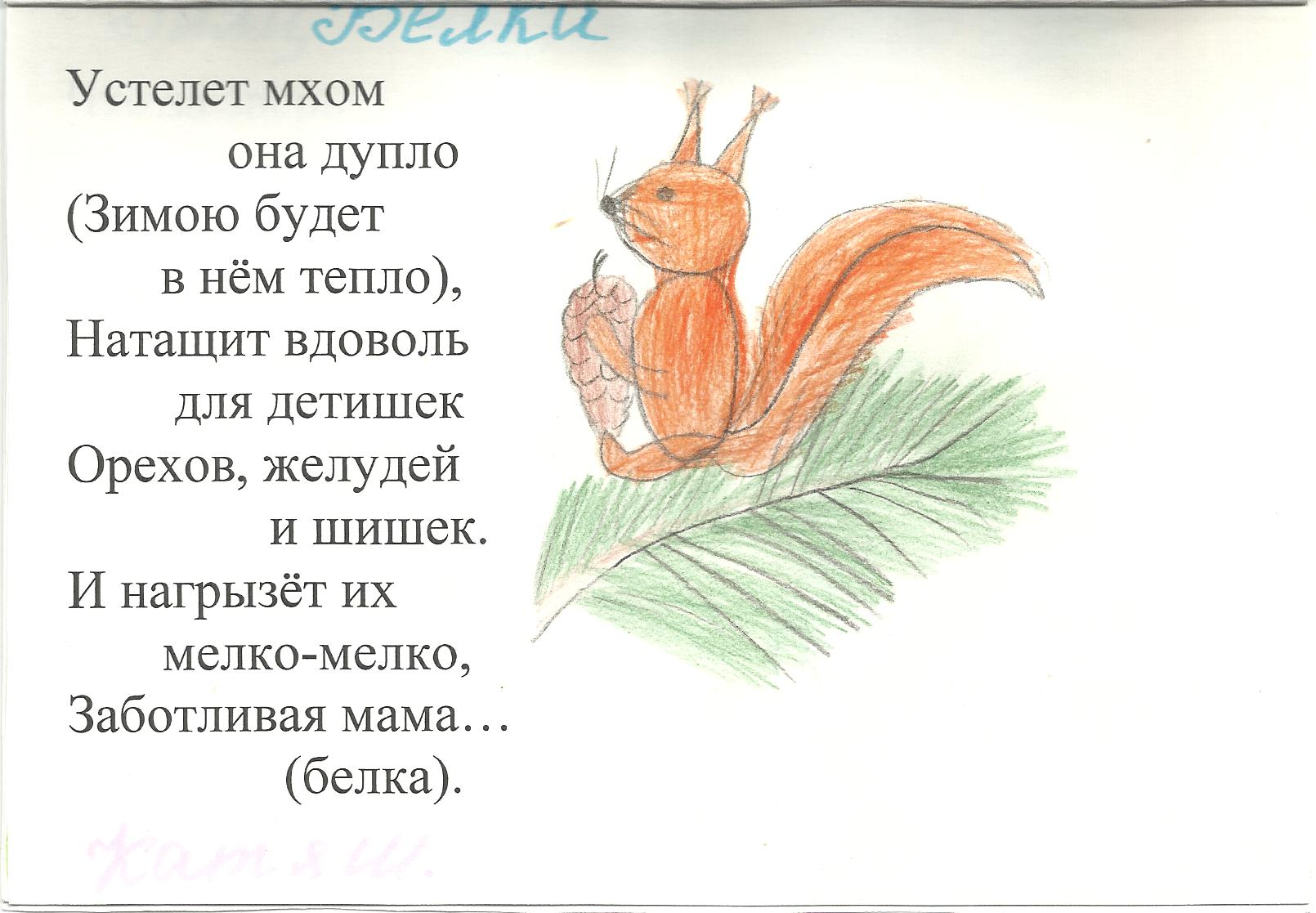 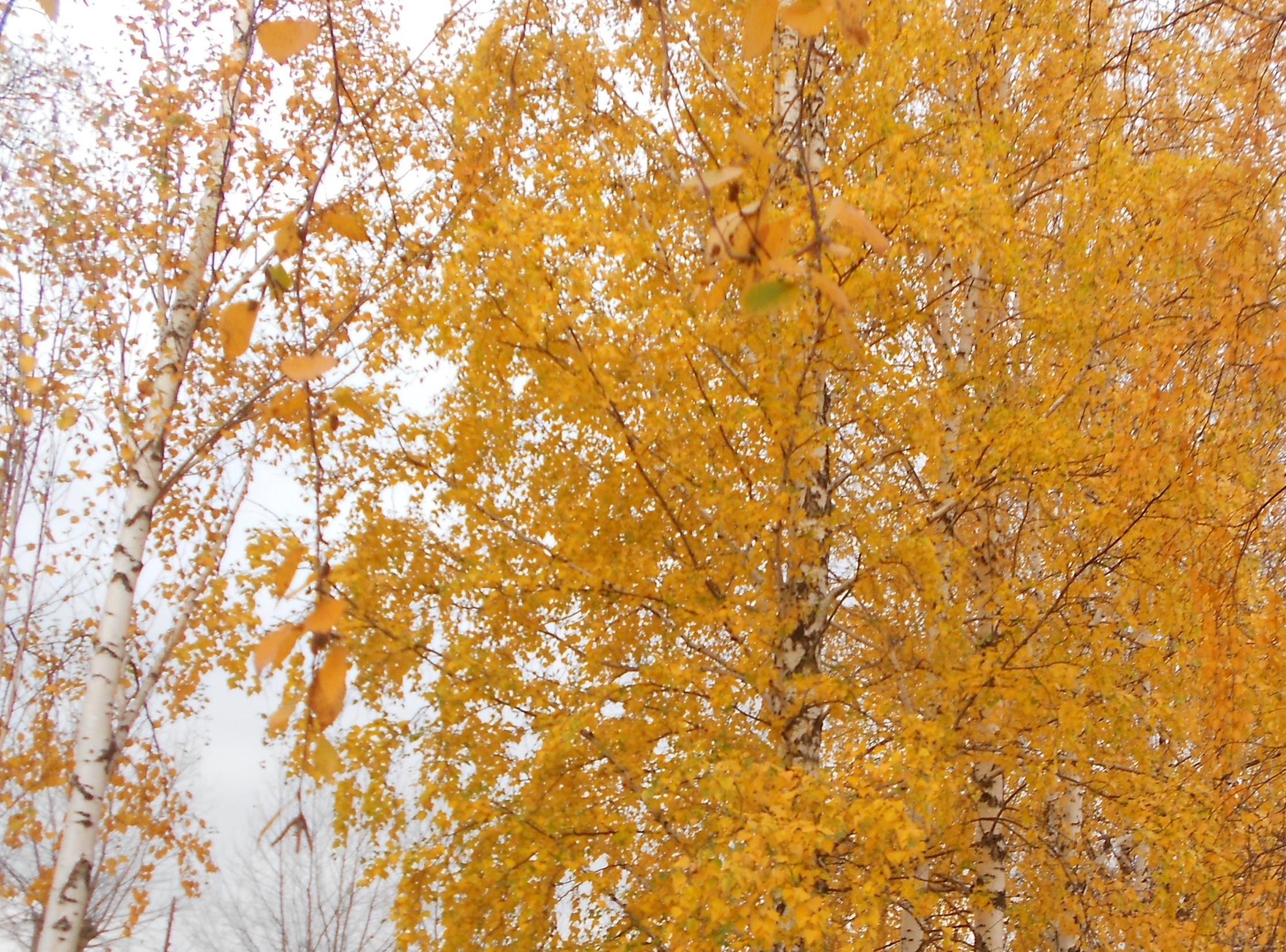 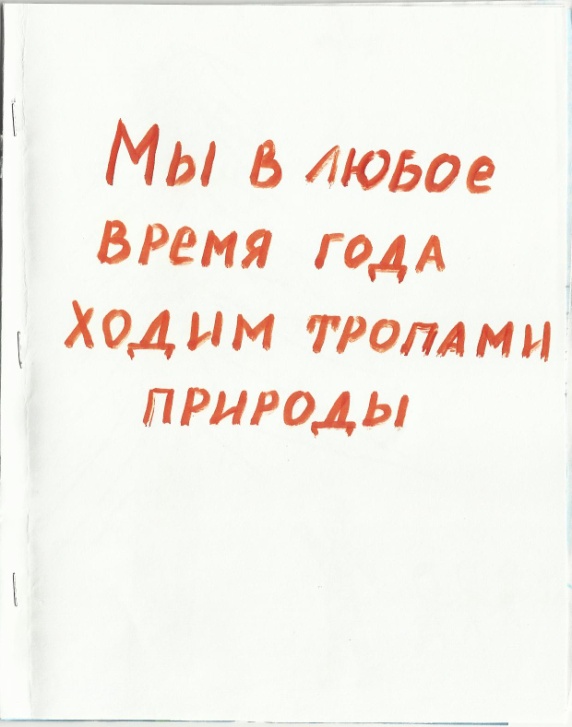 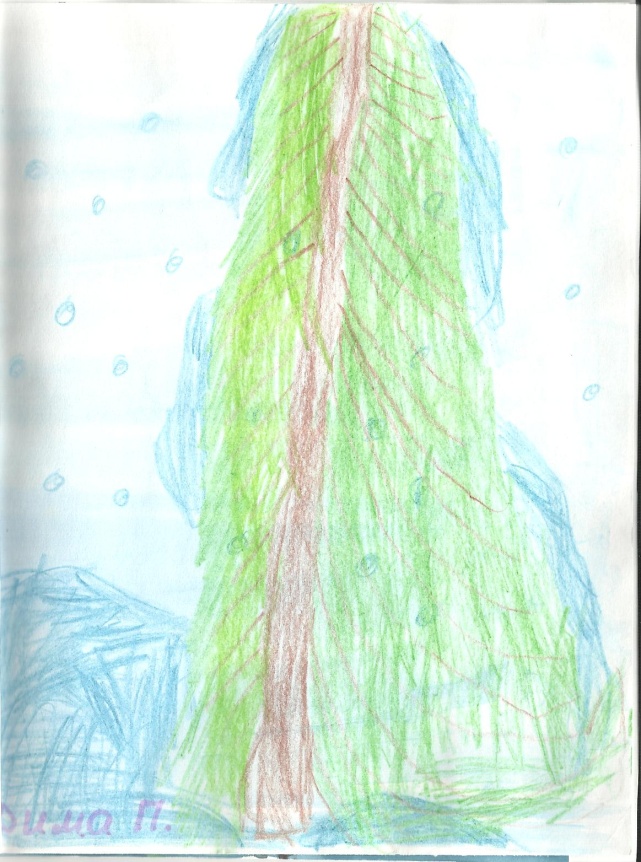 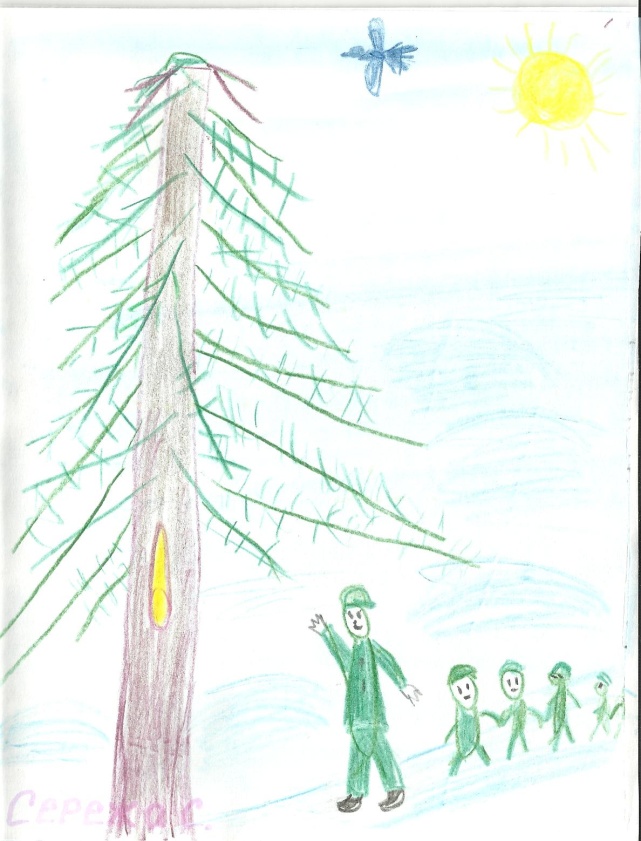 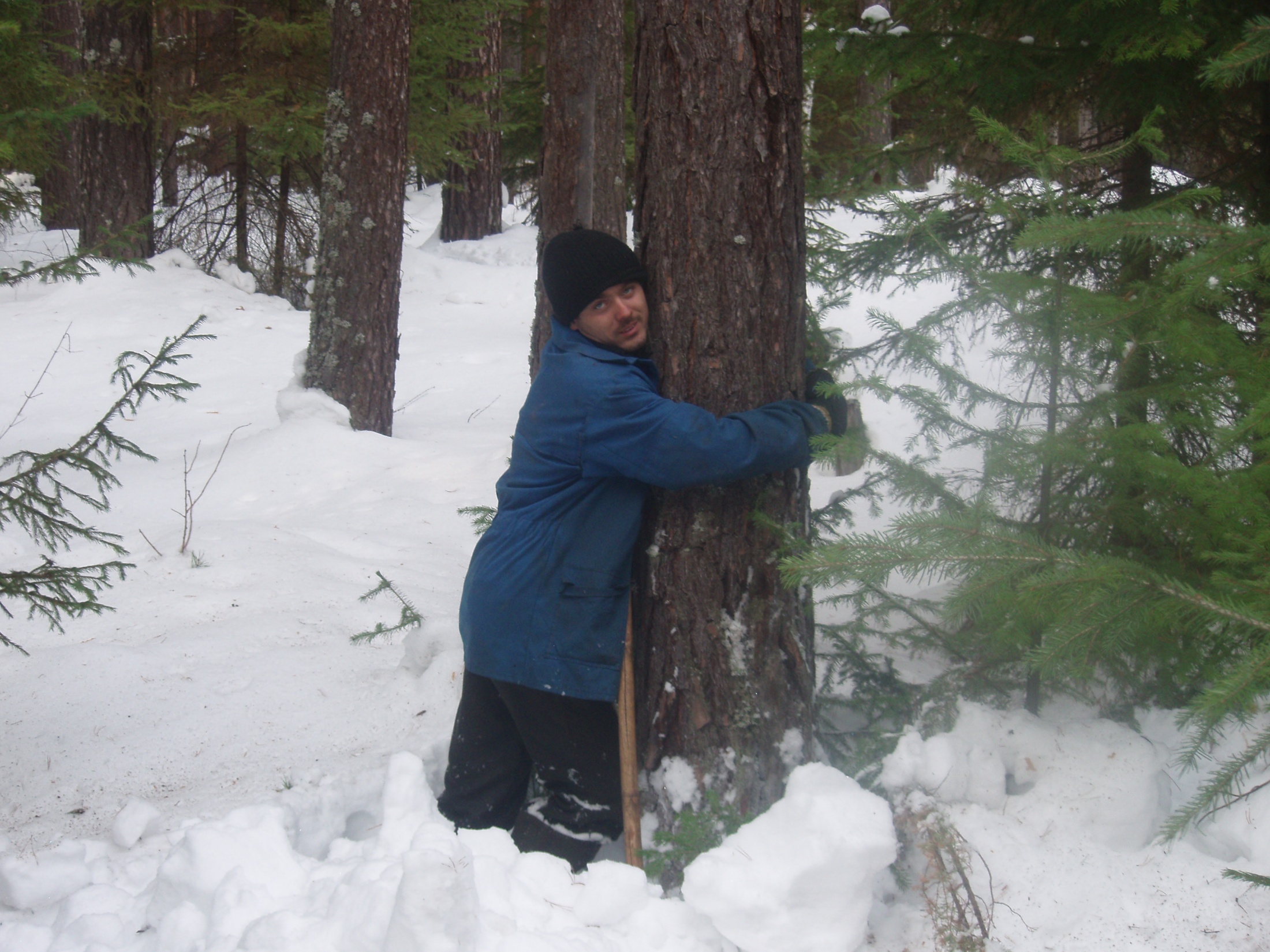 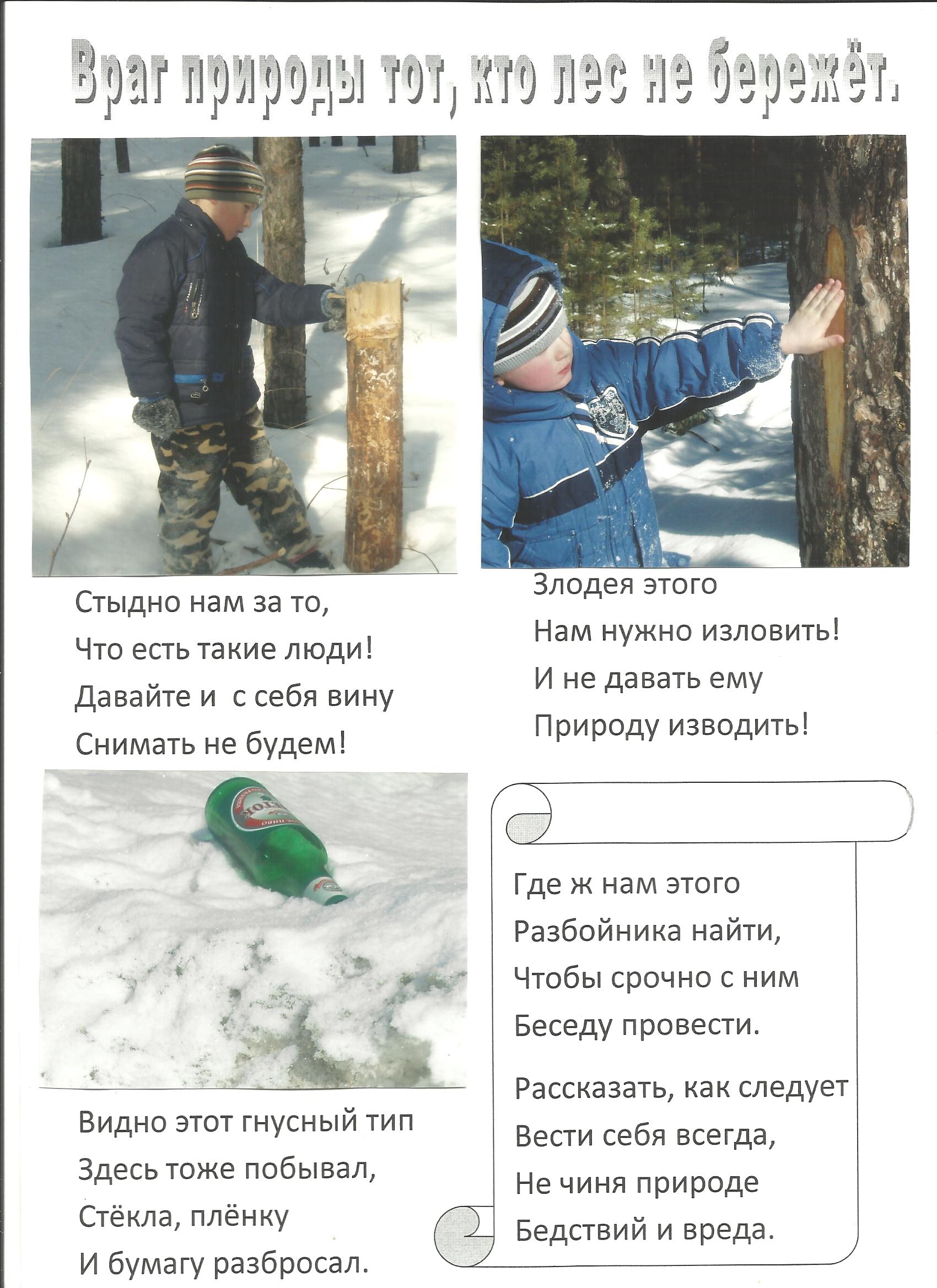 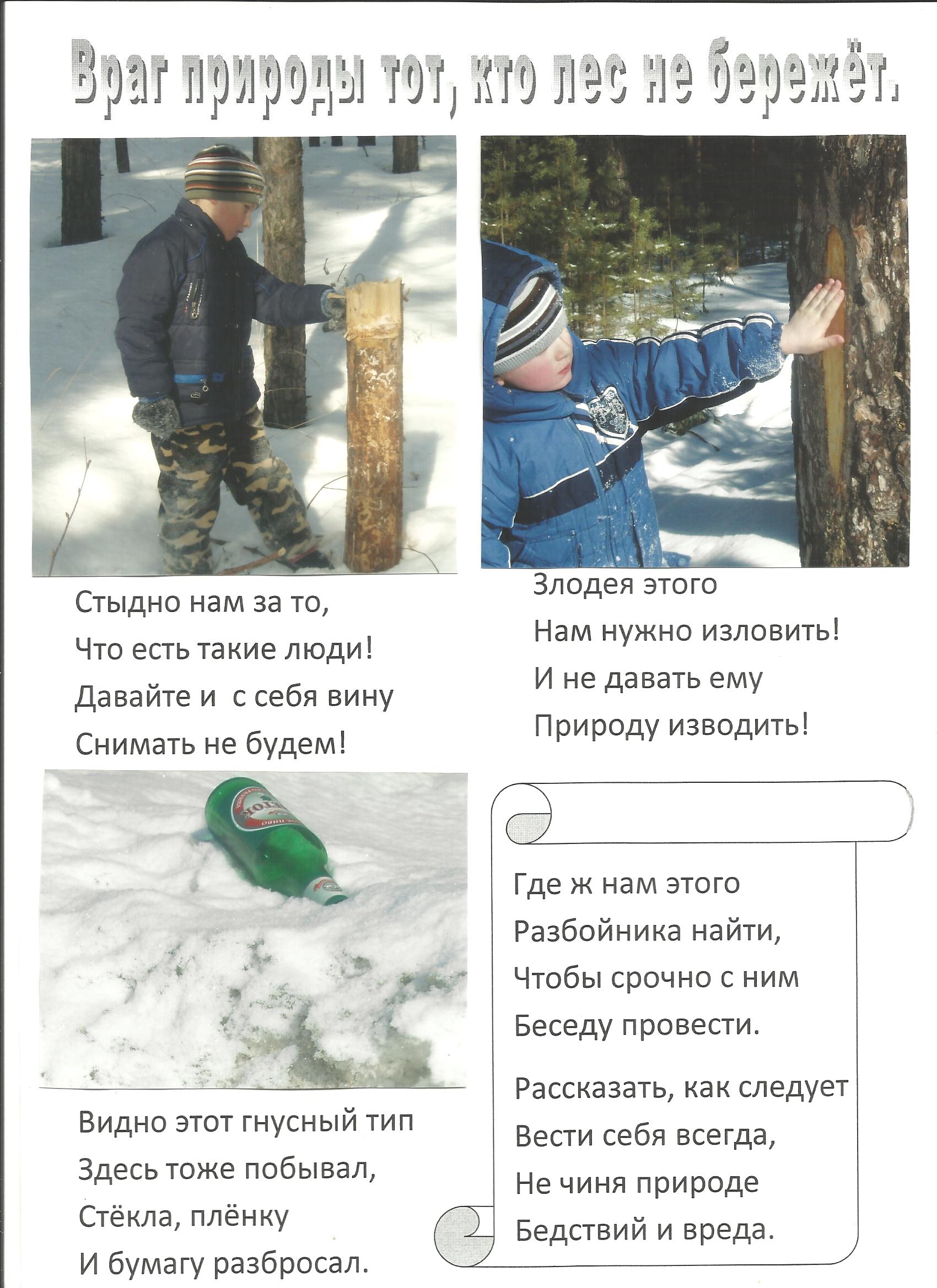 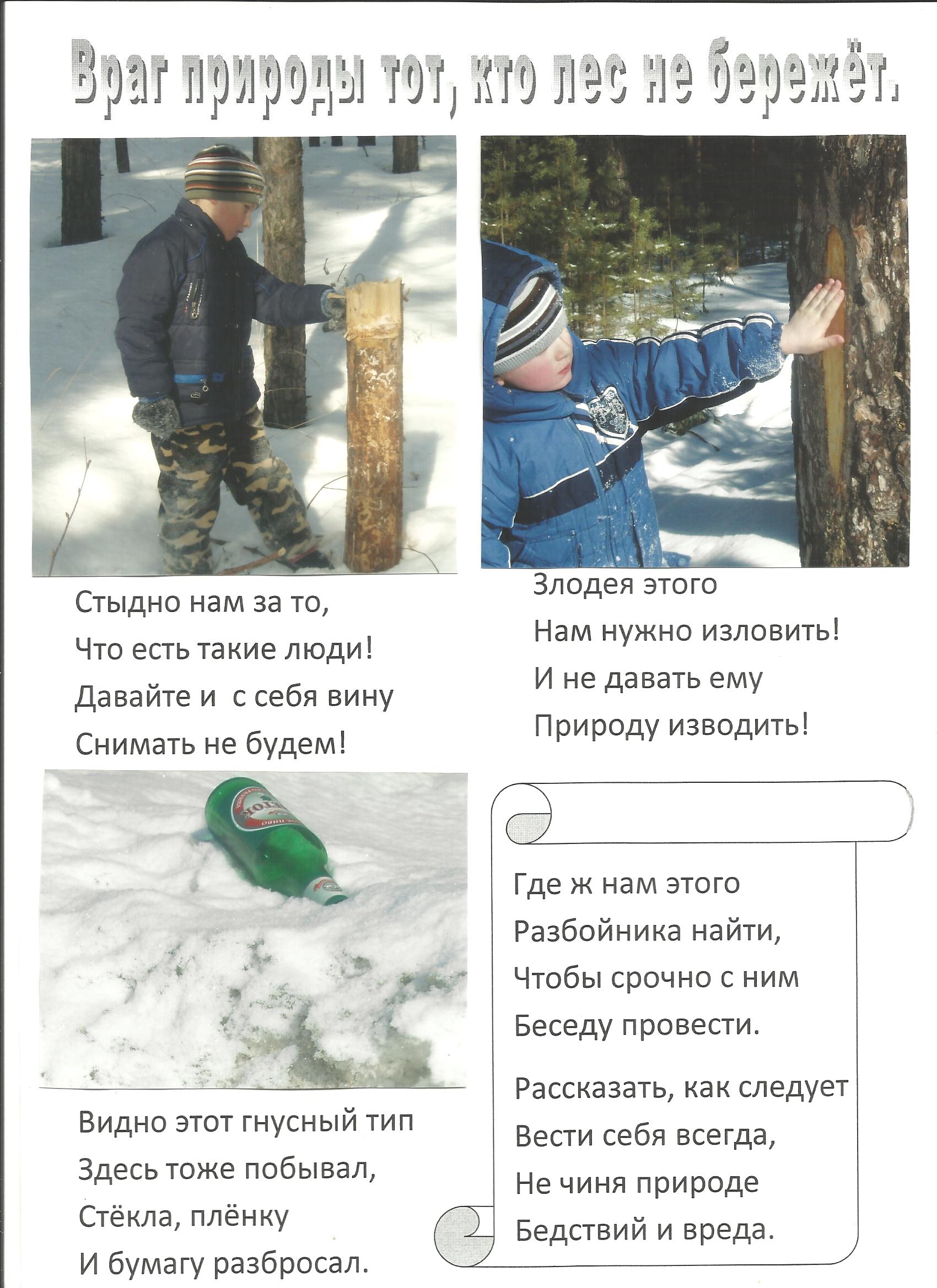 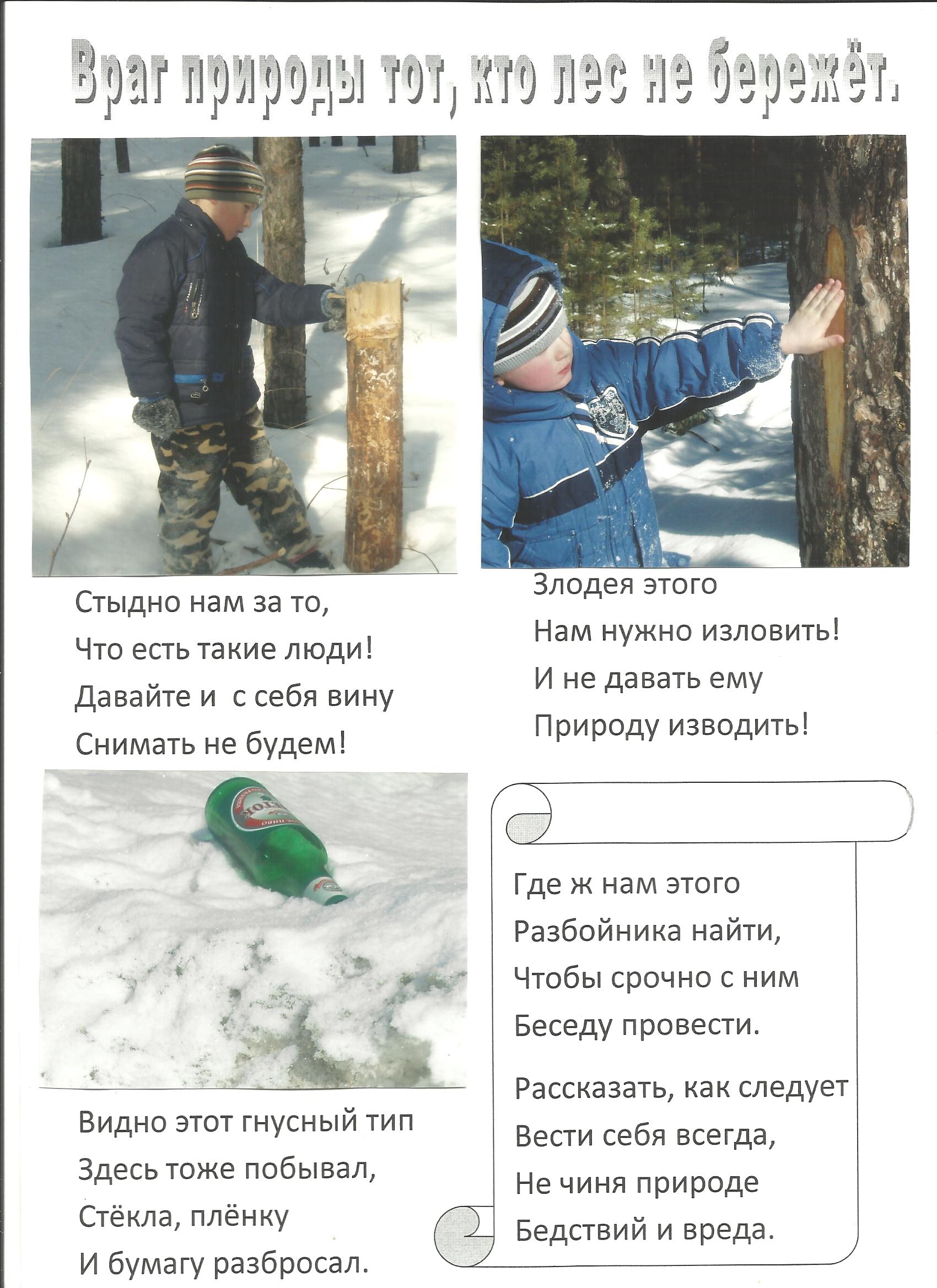 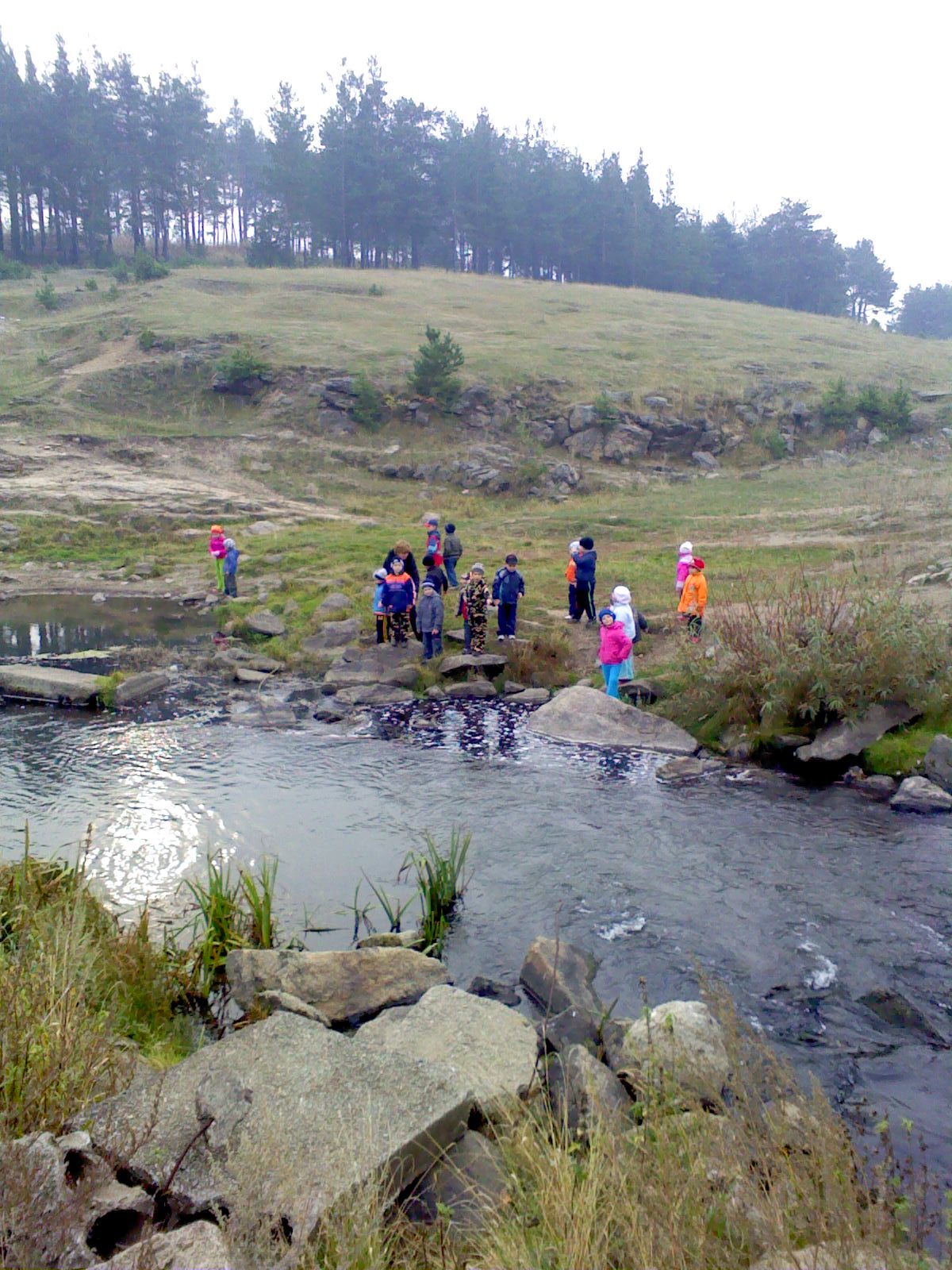 Где ж нам
Где ж нам этого 
                      разбойника найти, 
Чтобы срочно с ним 
                         беседу провести.
Рассказать, как следует 
                       вести себя всегда, 
Не причиняя природе 
                        бедствий и вреда.
Акция «Сохраним                  природу родного края!»
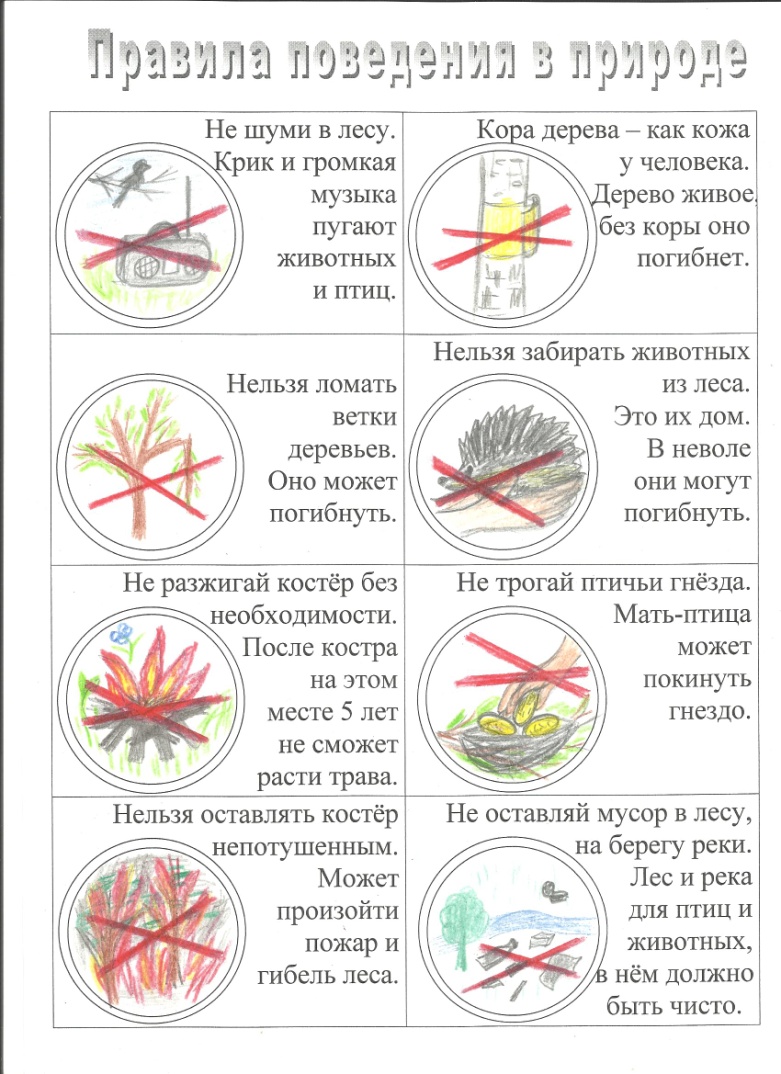 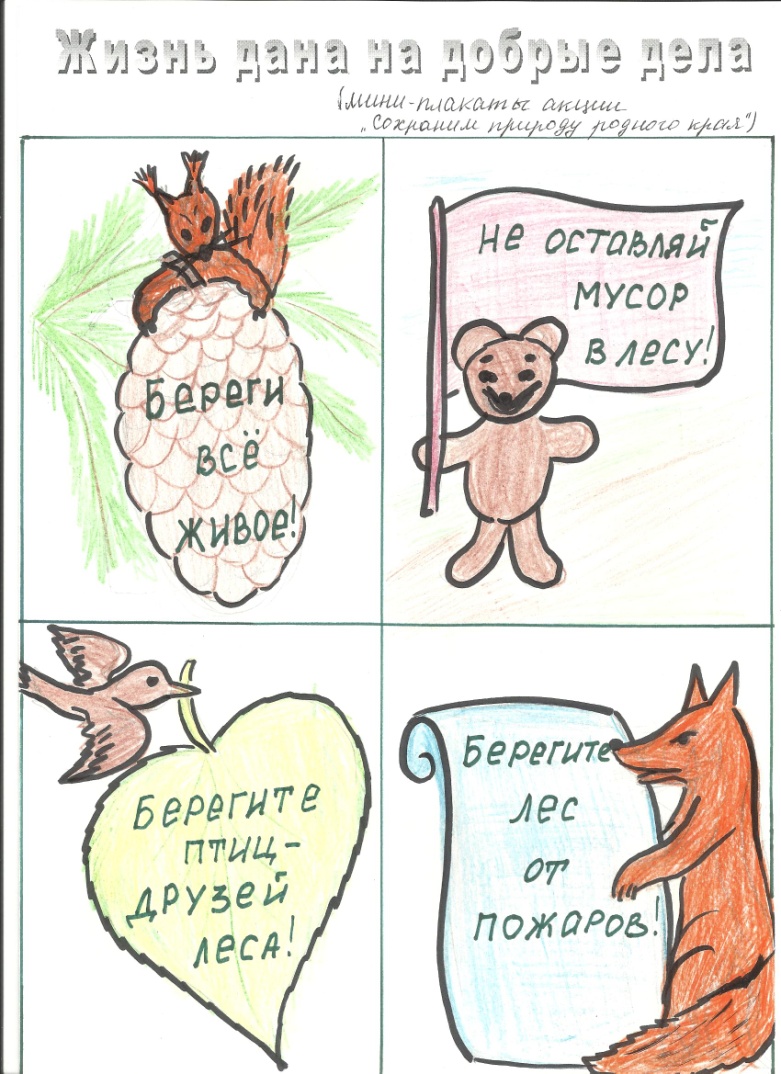 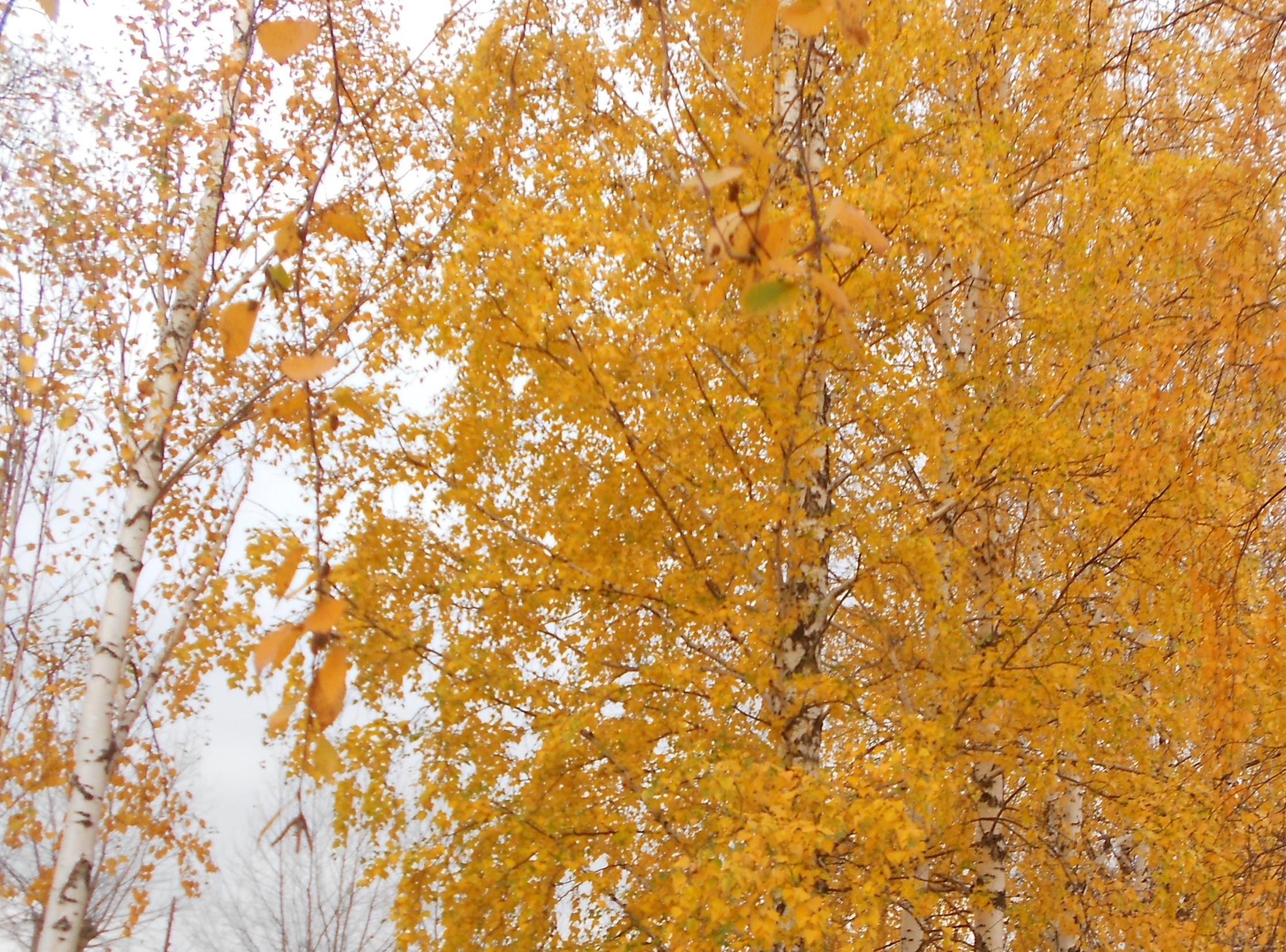 Проект  «Мы в любое время года ходим тропами природы».
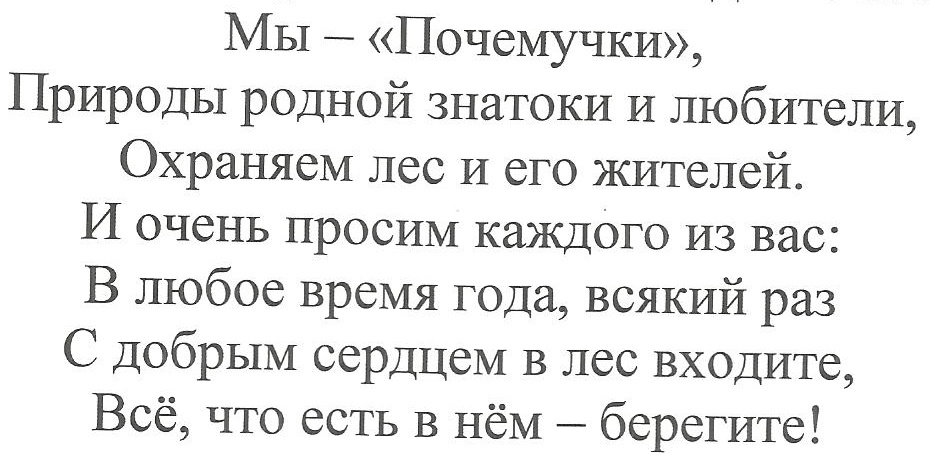 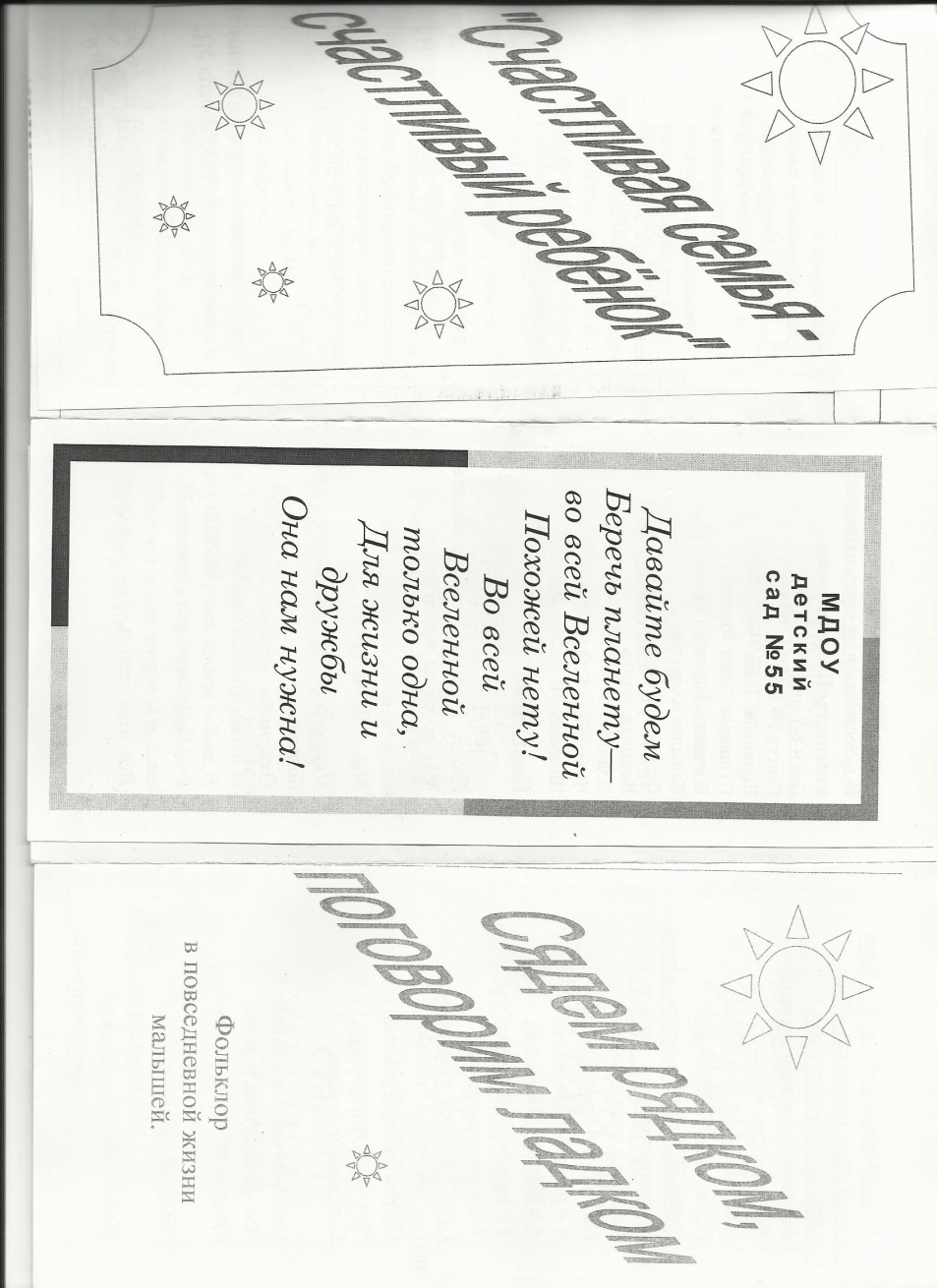 Спасибо 
за внимание!
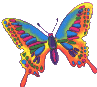 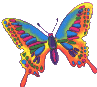 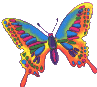